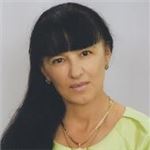 Роль наставника  в становлении молодого специалиста
Митрофанова Елена Анатольевна, учитель начальных классов высшей квалификационной категории  
МБОУ СОШ №30 г. Хабаровск
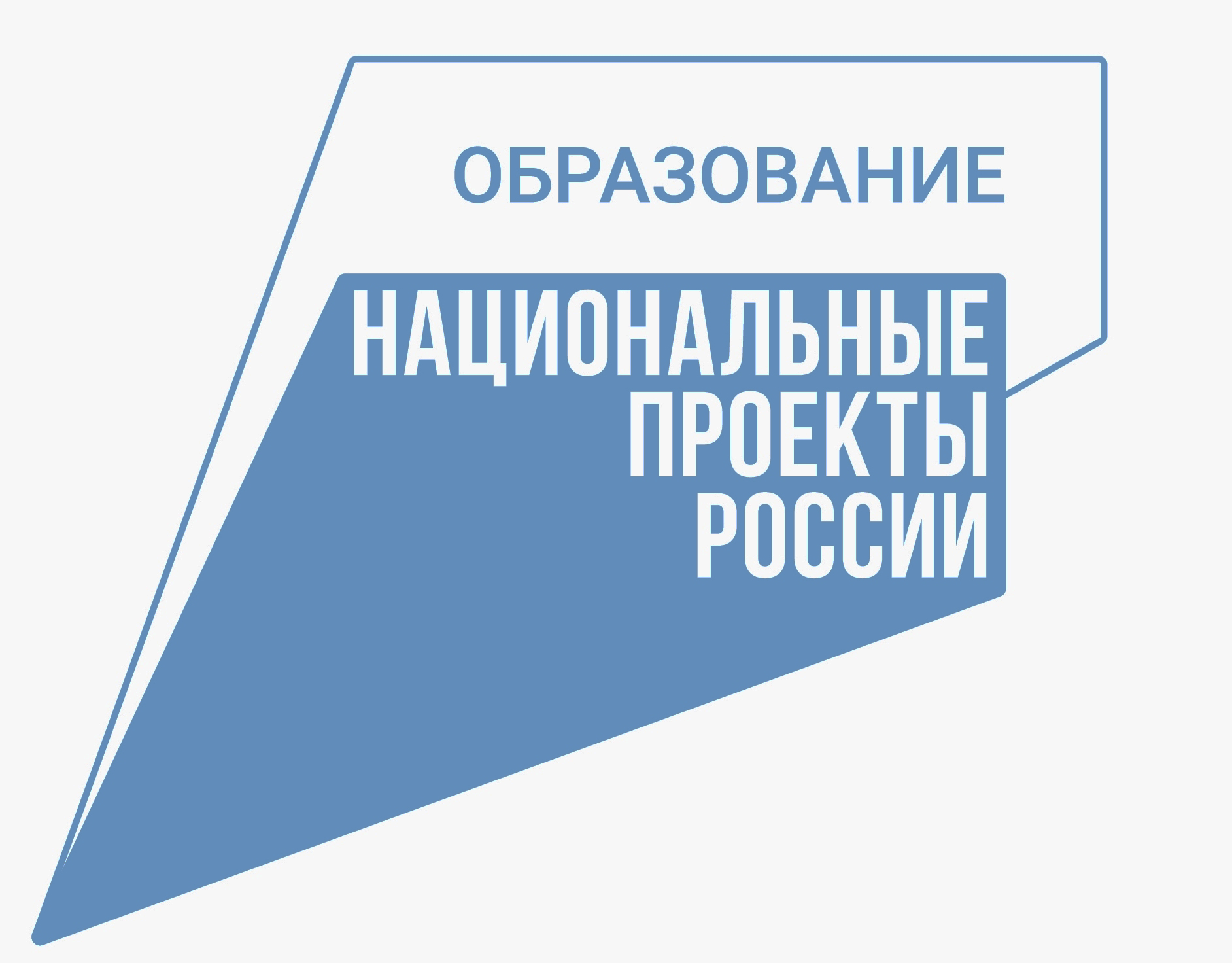 НАСТАВНИЧЕСТВО: эстафета знаний и опыта
Со мной работали десятки молодых педагогов.          Я убедился, что как бы человек успешно не кончил педагогический вуз, как бы он не был талантлив, а если не будет учиться на опыте, никогда не будет хорошим педагогом, я сам учился у более старых педагогов…
А.С. Макаренко
Актуальность
Учитель должен быть компетентным:
в обучении, воспитании, развитии учащихся 
в организации взаимодействия с субъектами образования 
в формировании образовательной среды 
в инновационной деятельности и пр.
У молодых специалистов 
компетентностные дефициты, связанные с насыщенностью образовательной и социальной среды,  тенденциями к усилению ее противоречивости
недостаточность времени и ресурсов самостоятельно знакомиться со своим «Я», искать личные цели, формулировать мечты
НО!
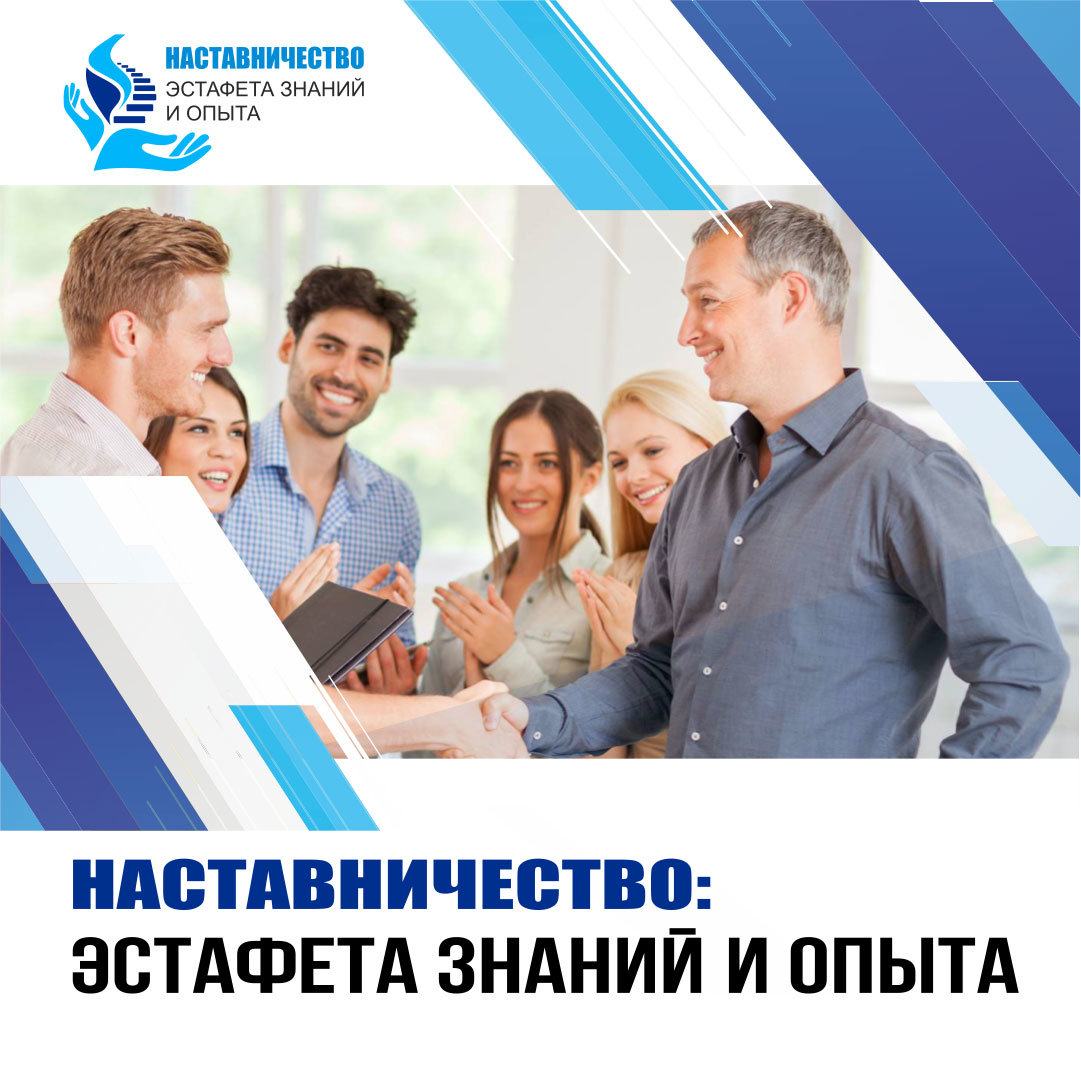 Цели и задачи наставничества
Цели 
создание условий для формирования готовности молодого специалиста самостоятельно разрешать образовательные/ профессиональные дефициты
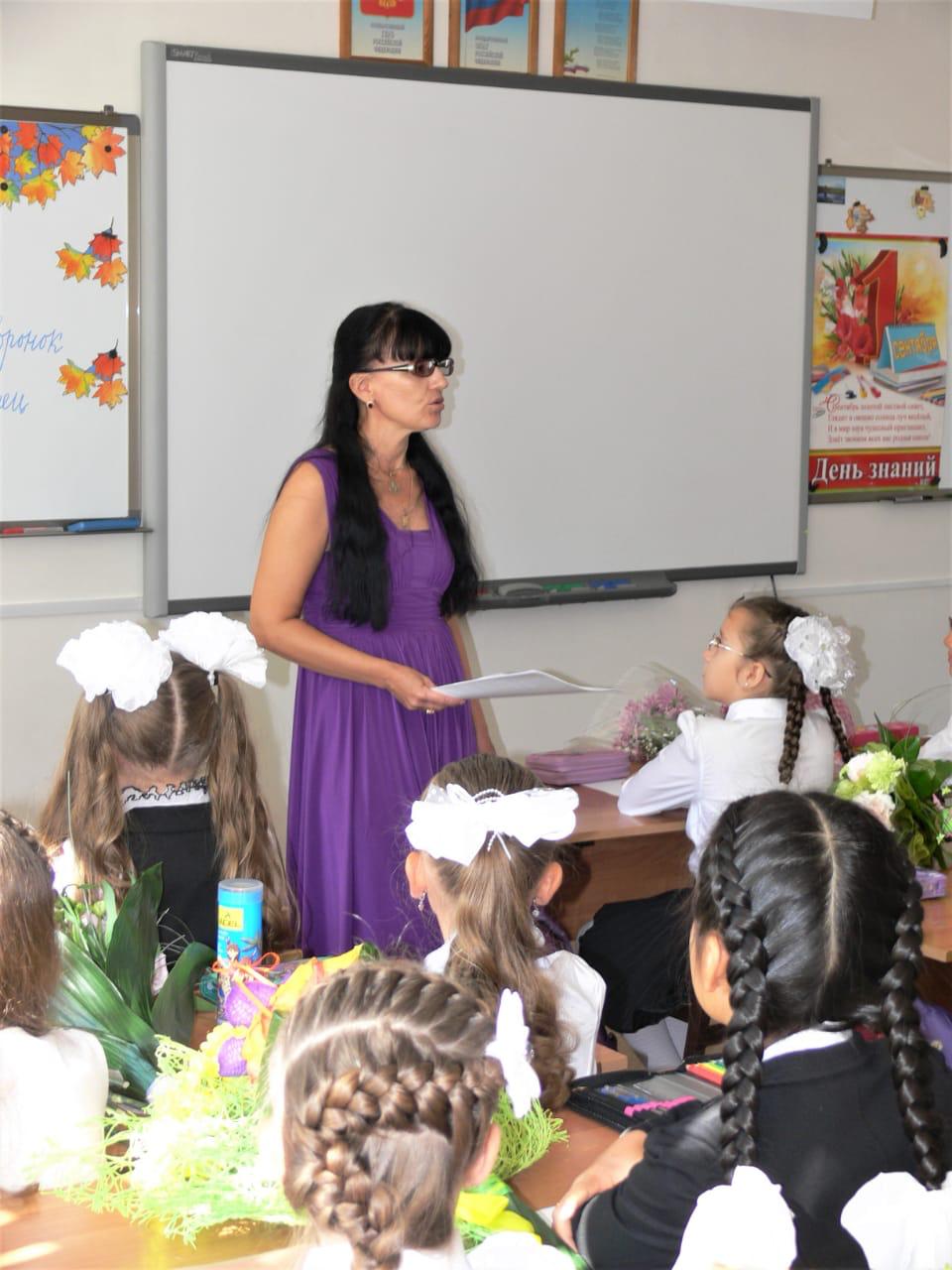 Задачи
выявлять профессиональные дефициты молодого специалиста
способствовать формированию у молодого специалиста потребности в проектировании своего развития
включать молодого специалиста в процесс решения поставленных педагогических задач
ускорить процесс профессионального становления педагога
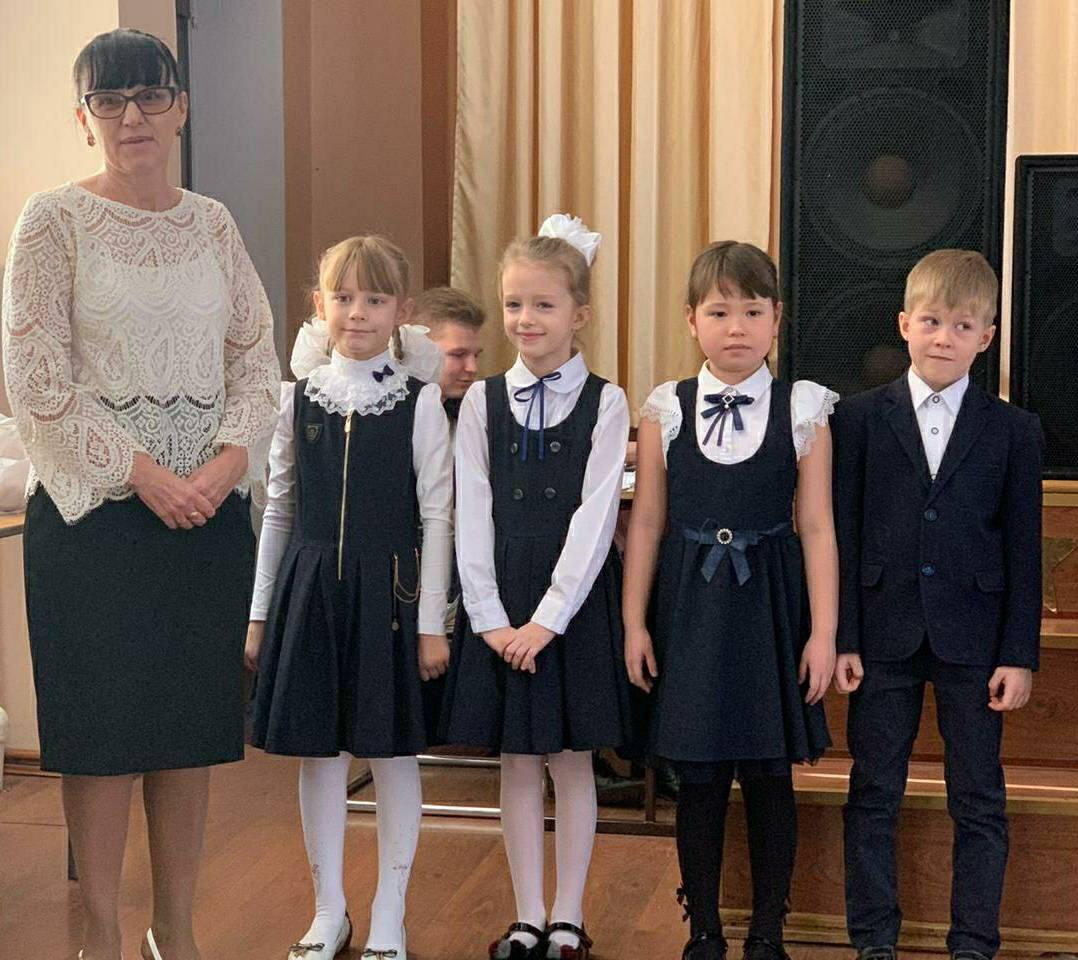 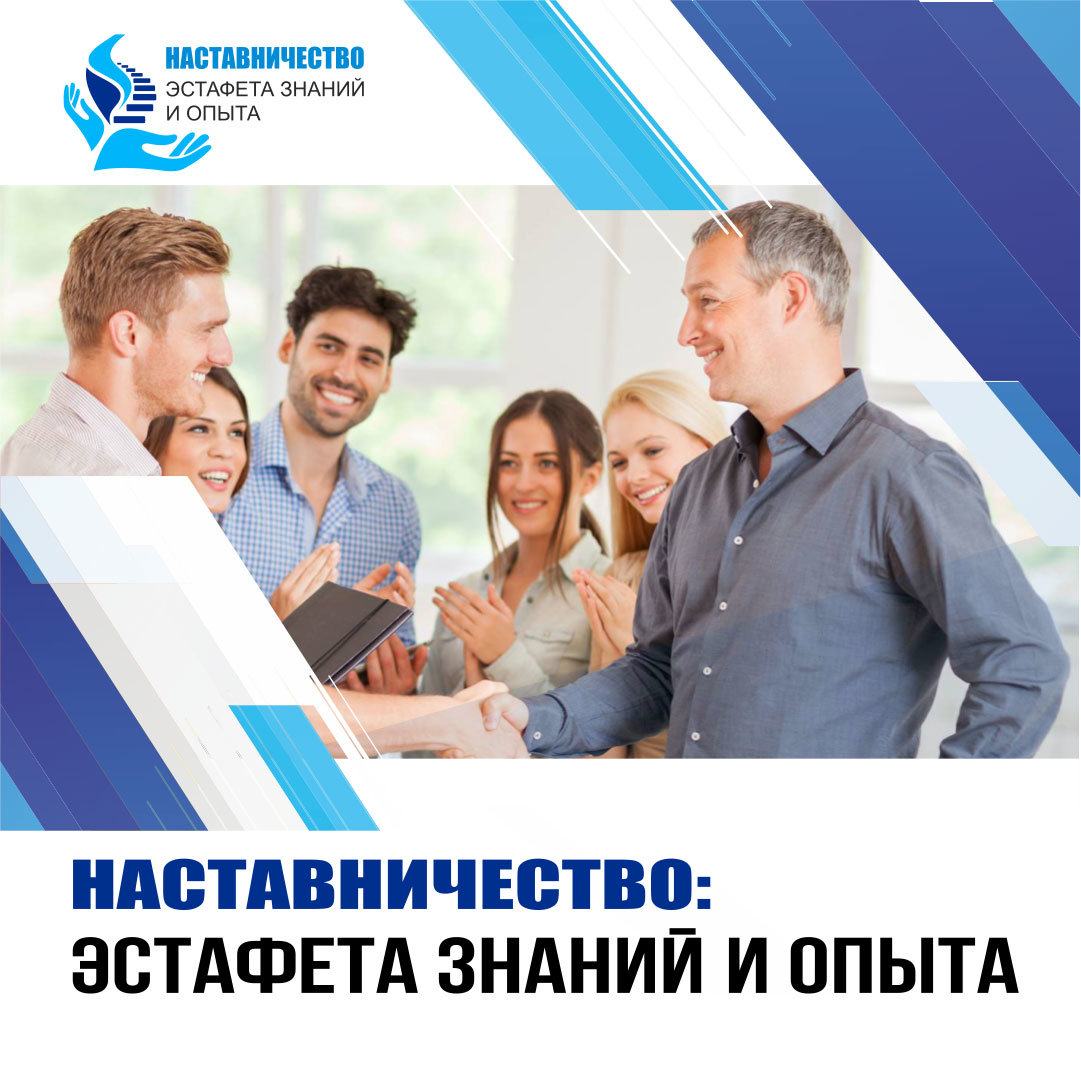 Основные идеи наставничества
НАСТАВНИЧЕСТВО - технология преодоления образовательных/профессиональных (компетентностных) дефицитов через педагогическое взаимодействие, доверительность общения и партнерство (В.И. Блинов, Е.Ю. Есенина, И.С. Сергеев)
Этапы работы
Схема педагогической поддержки наставника и наставляемого
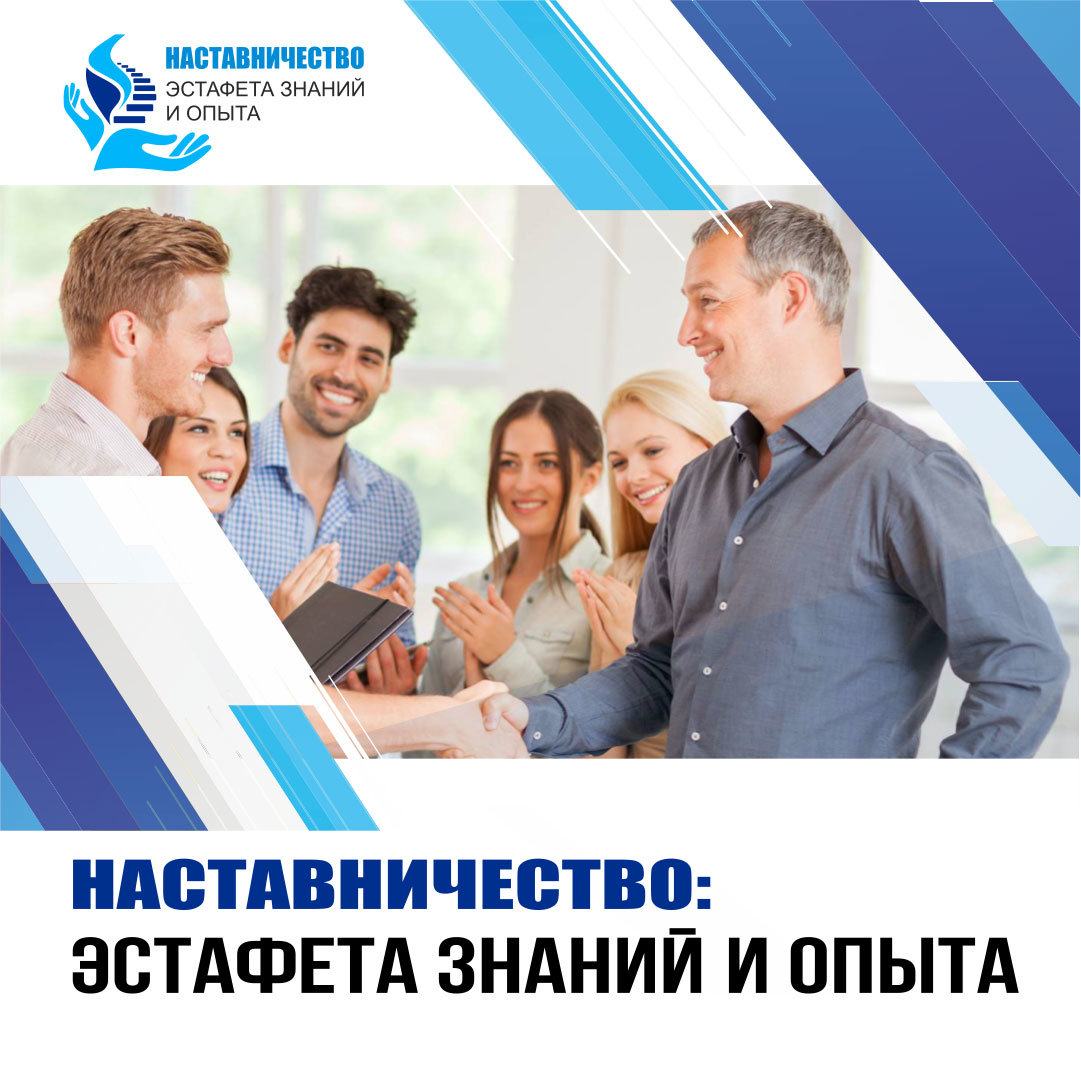 Критерии отбора наставников
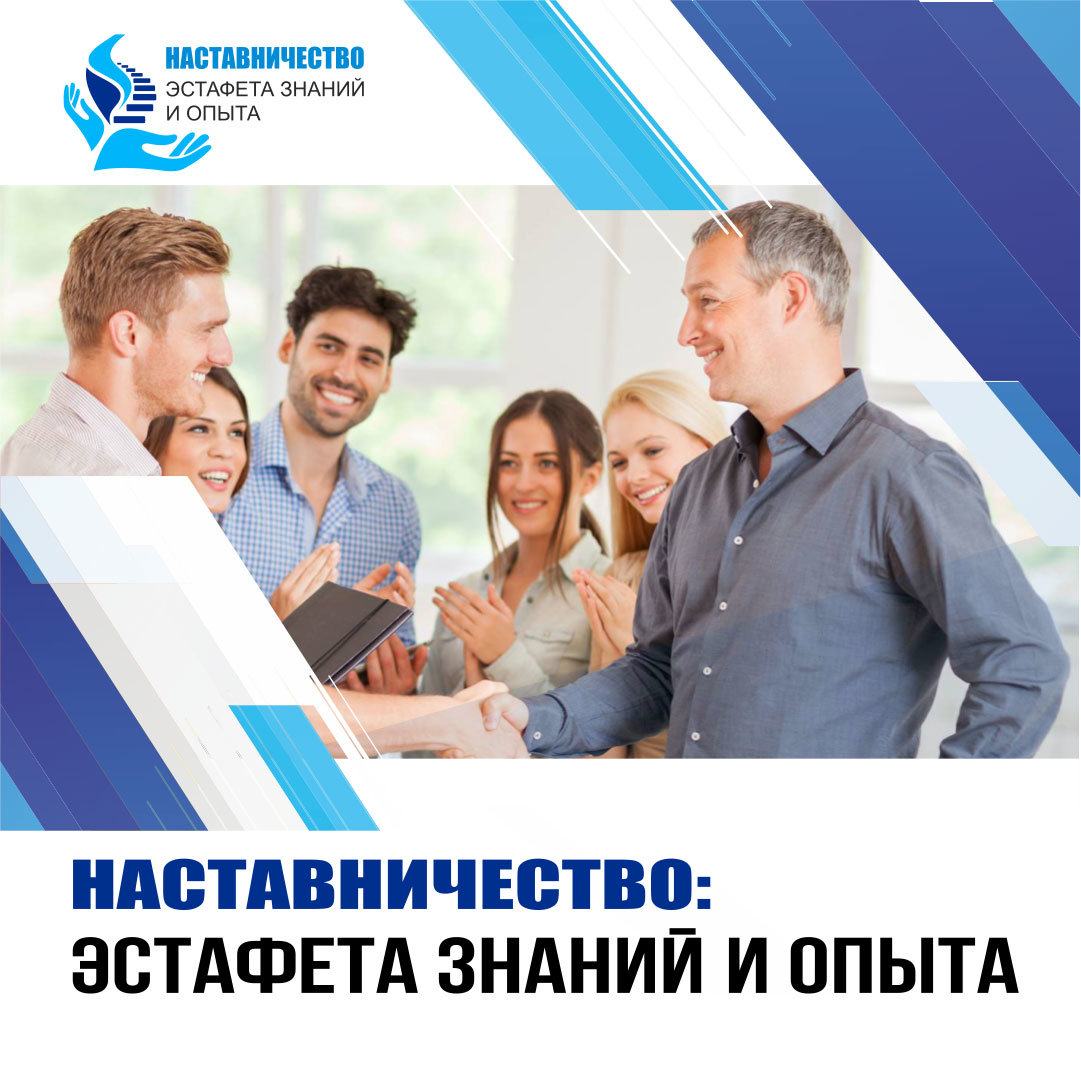 Работа с молодым специалистом
Педагогические затруднения 
молодого специалиста
План работы педагога-наставника
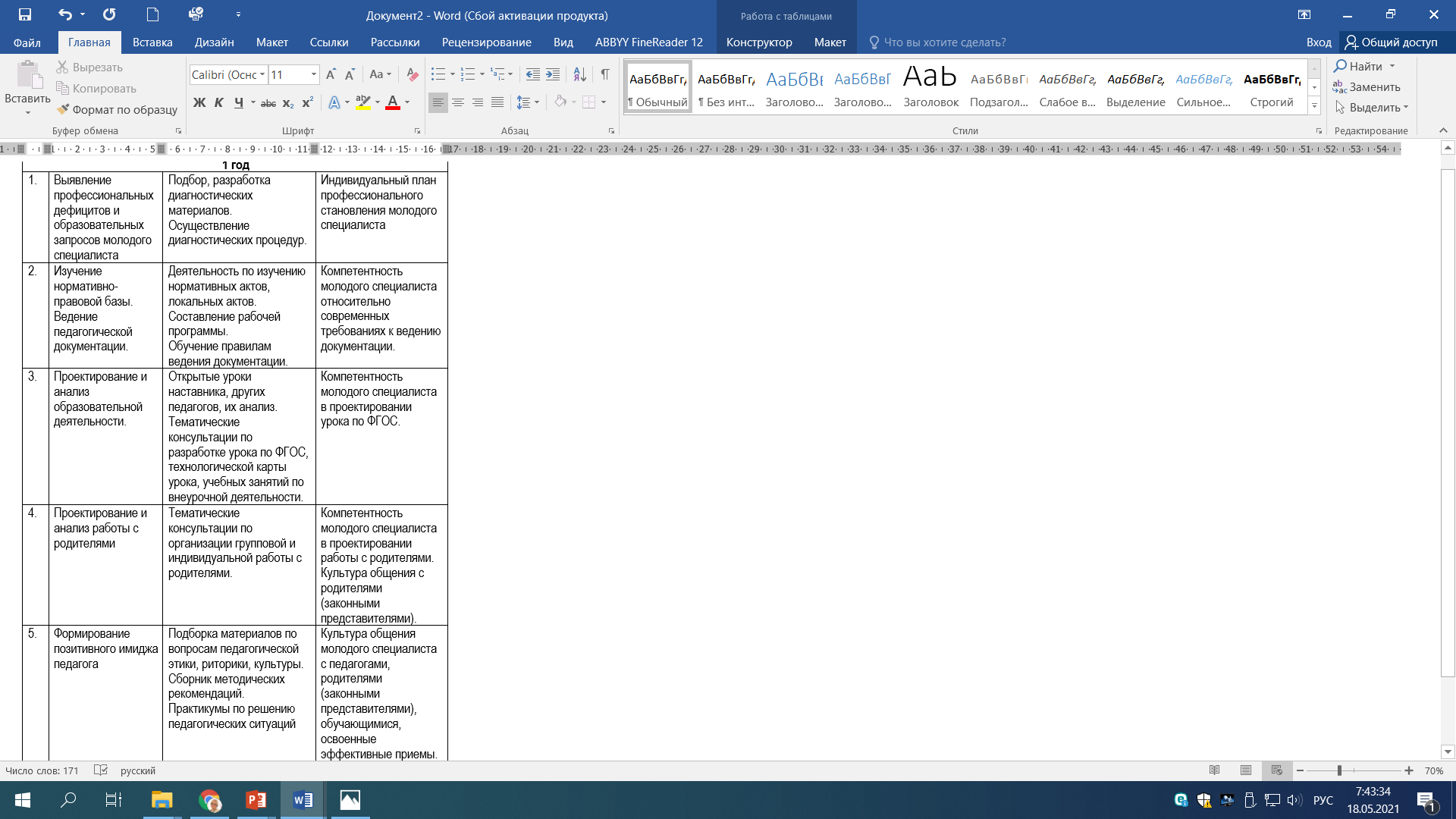 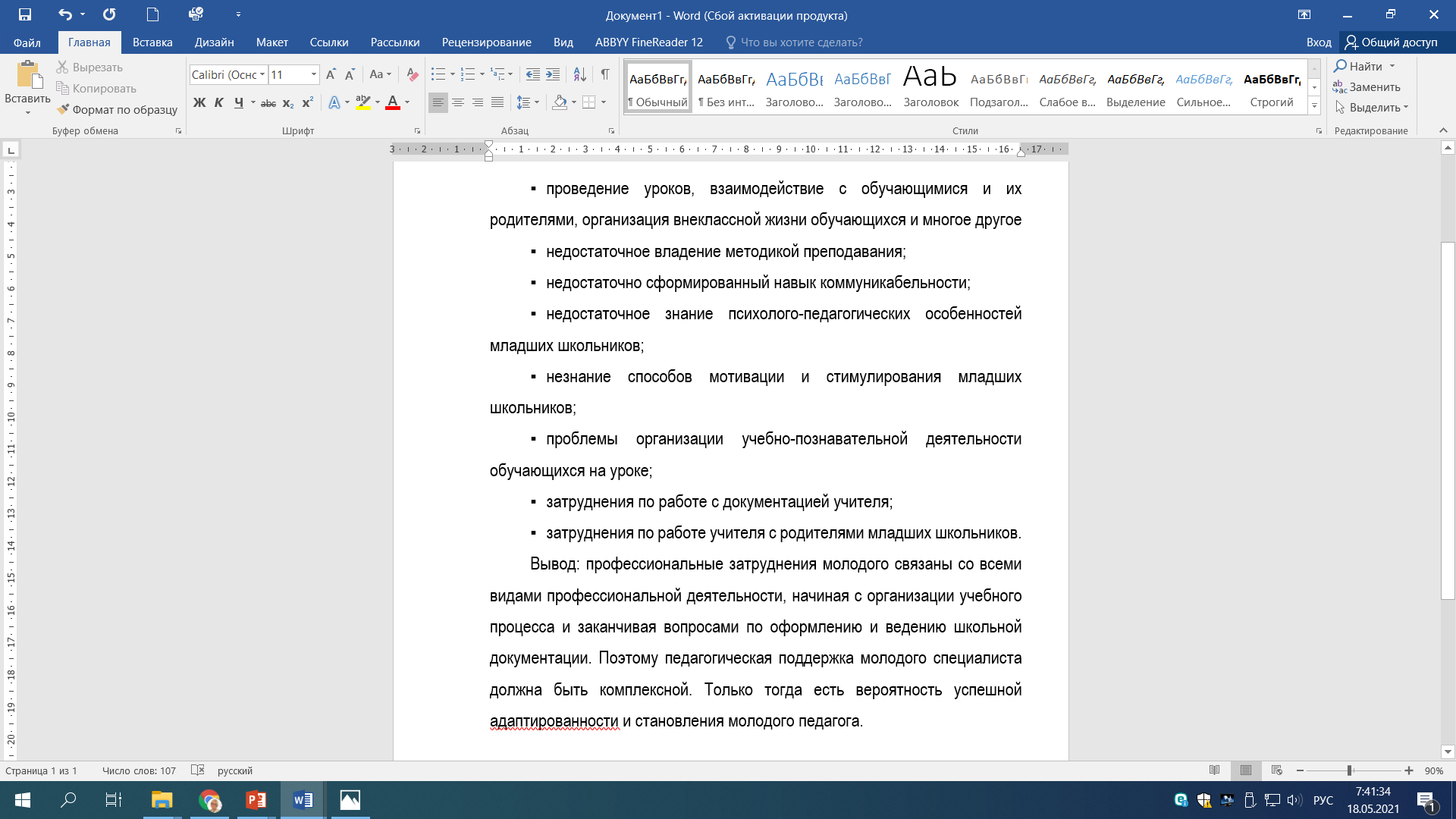 Ожидаемые результаты
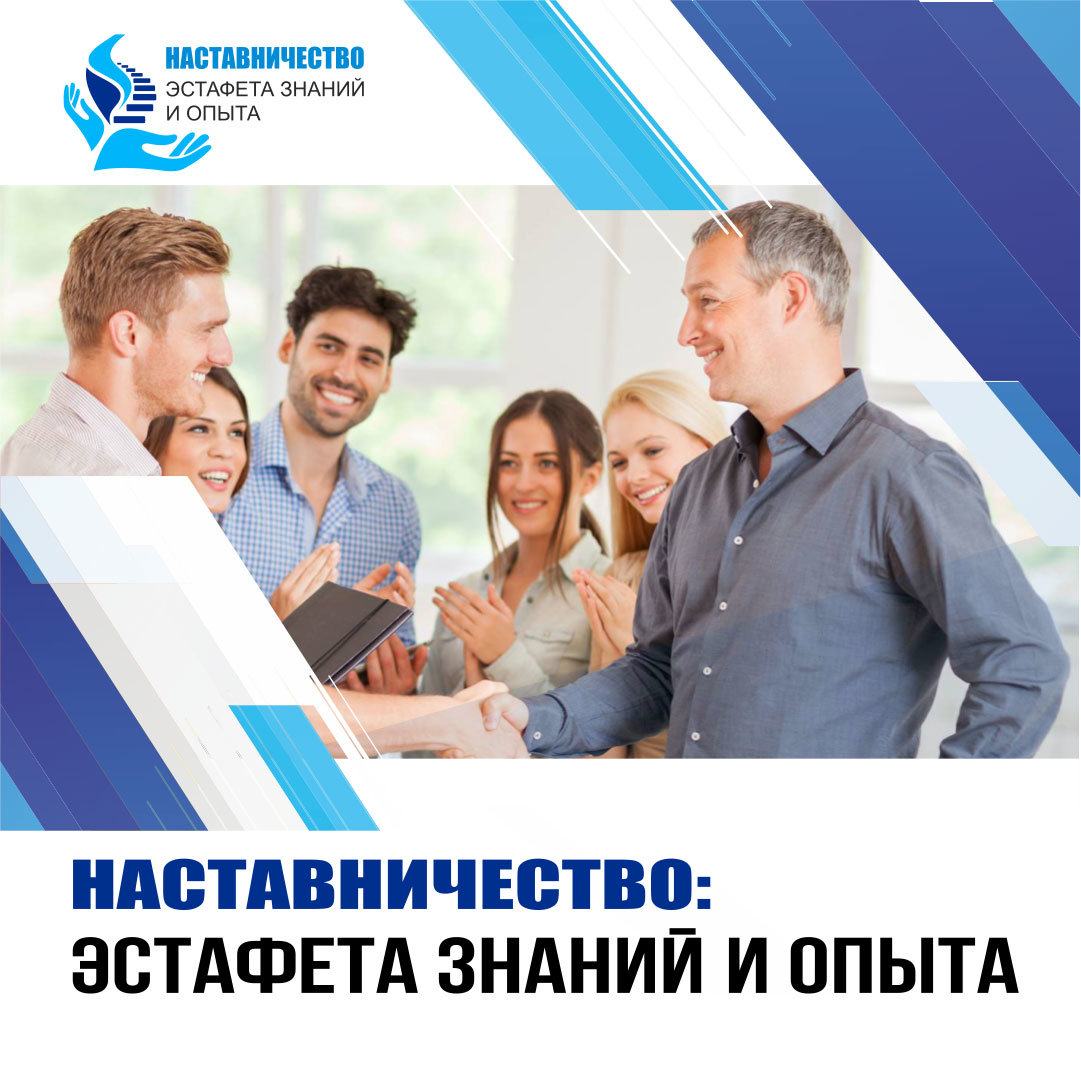 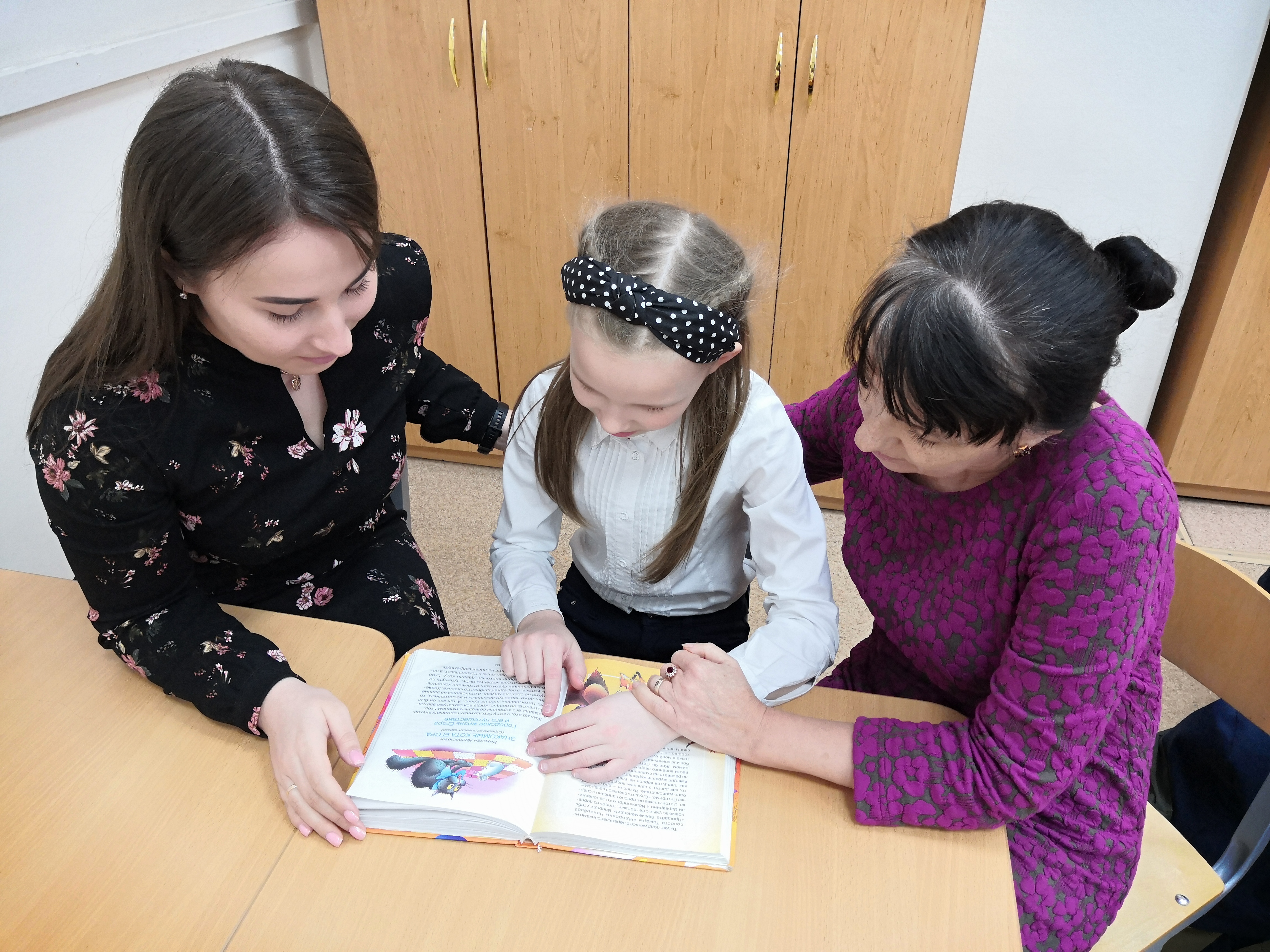 Педагог-наставник: Митрофанова Елена Анатольевна, учитель начальных классов высшей квалификационной категории
Педагог-наставляемый: 
Красная Наталья Сергеевна, учитель начальных классов
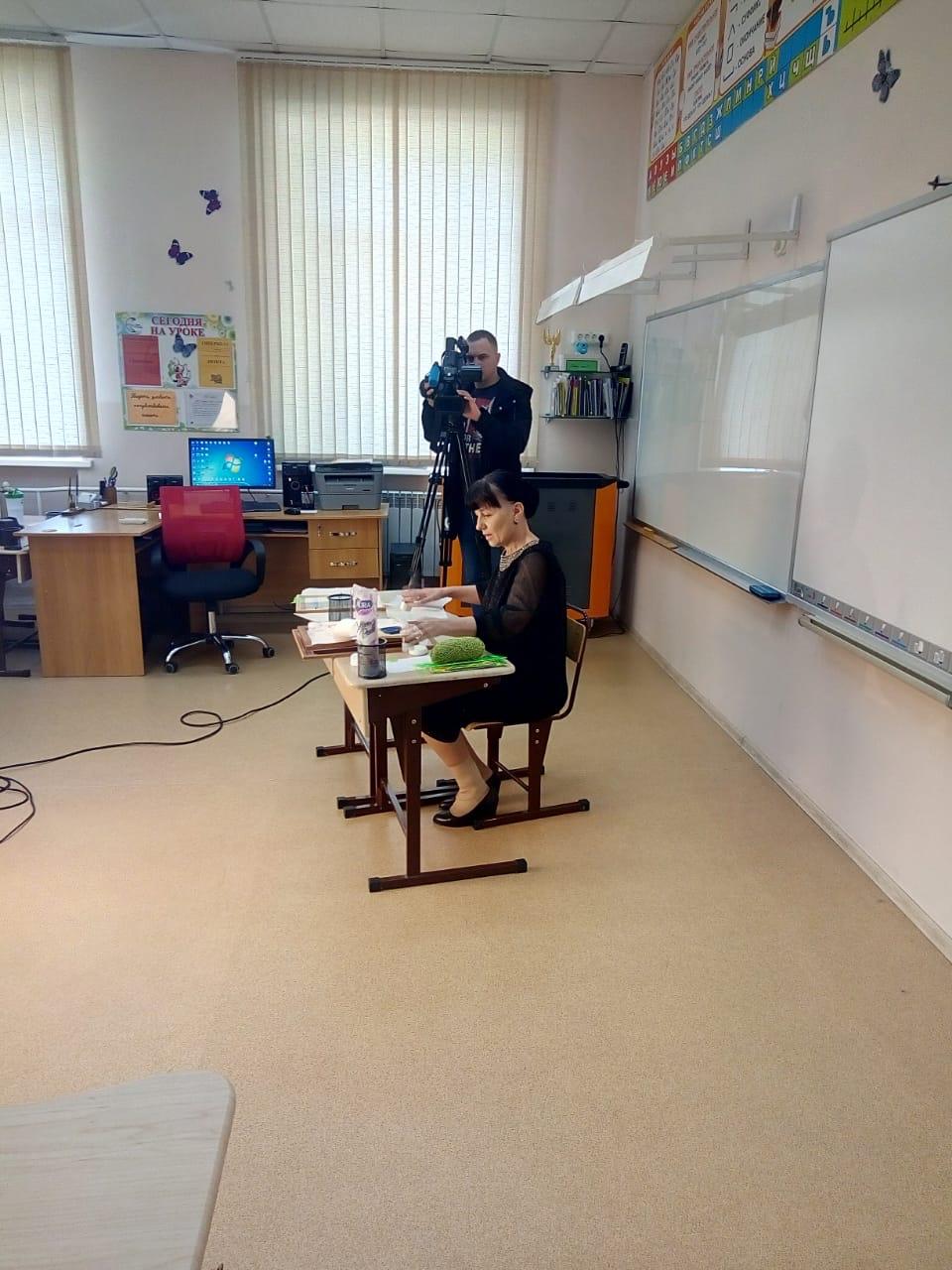 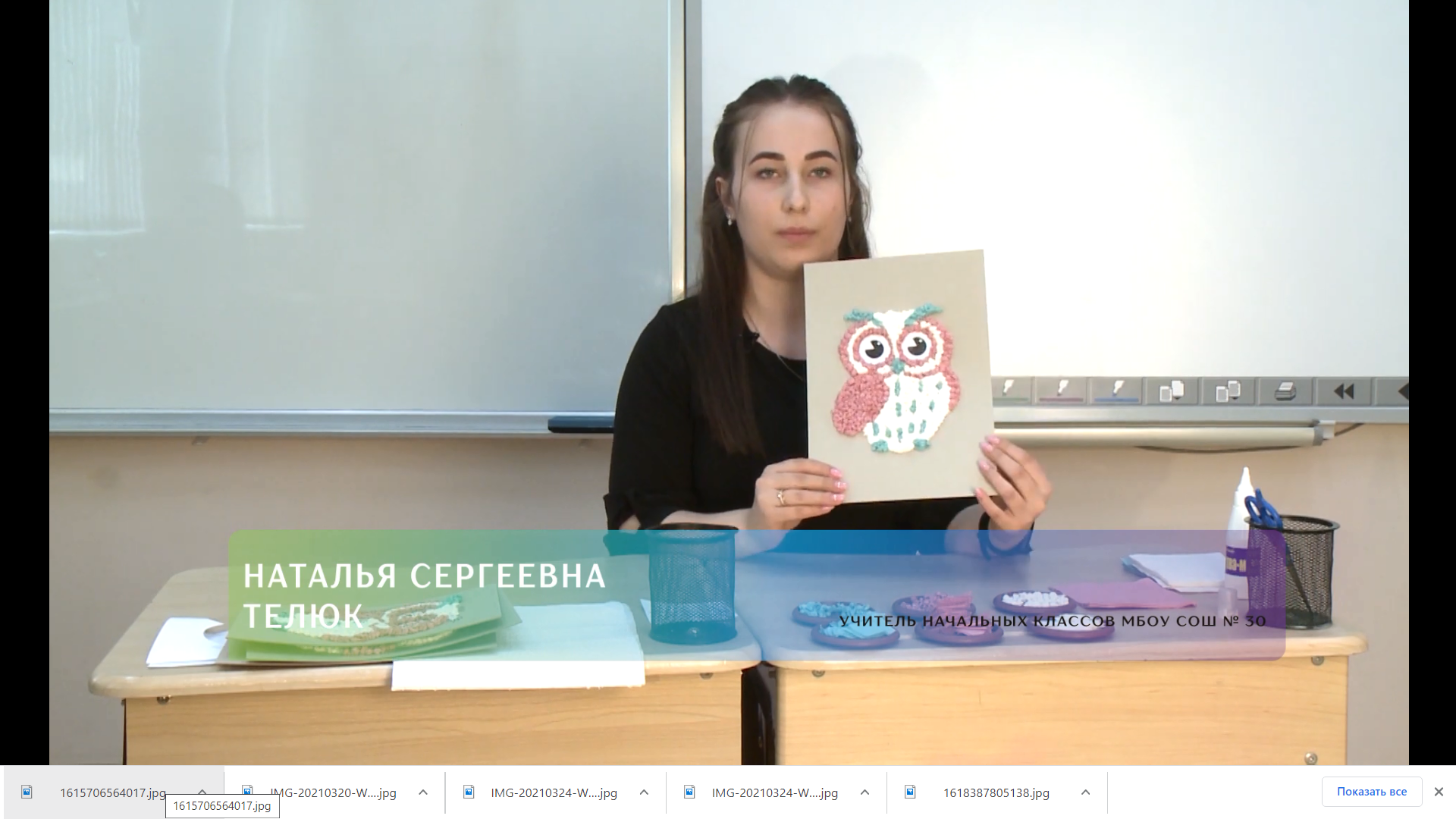 Уроки технологии в проекте «Школа на дом» (телеканал «Хабаровск», 06.05.2020)
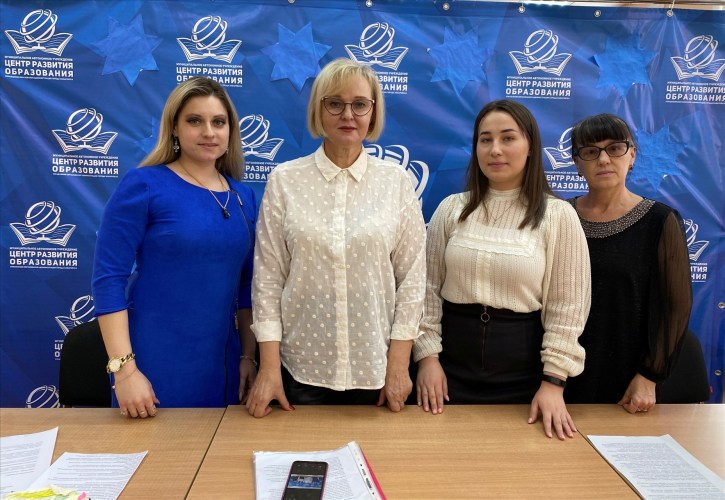 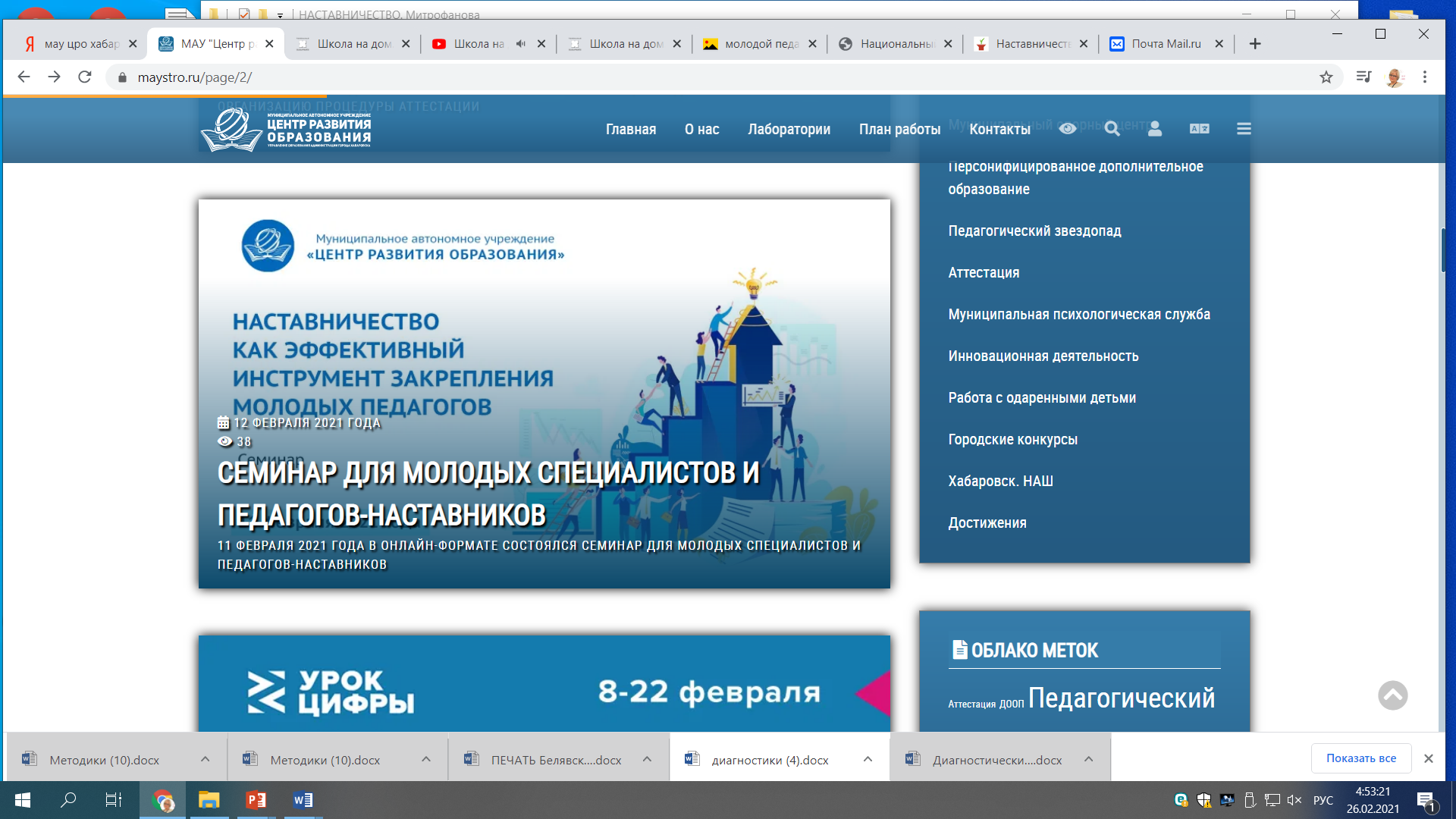 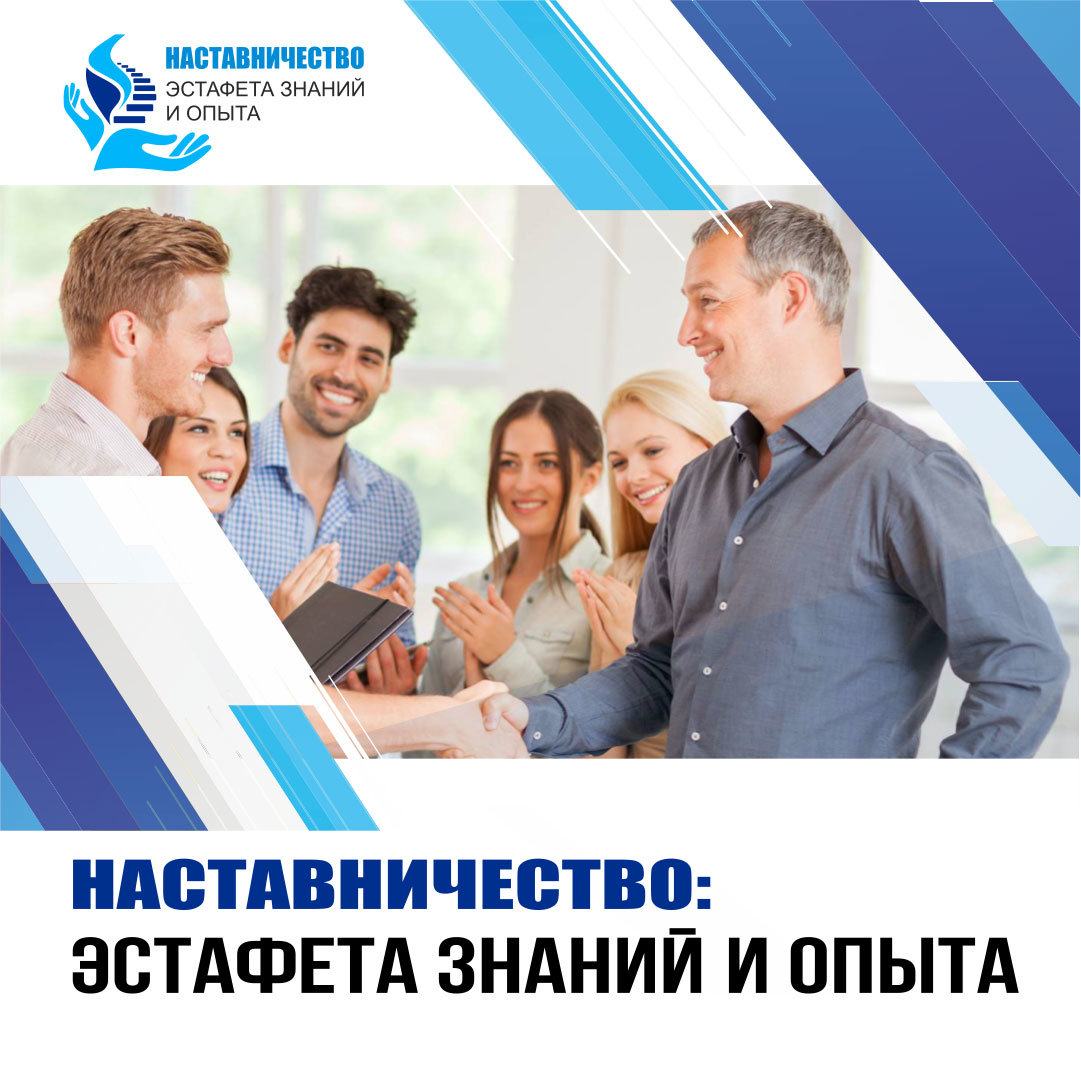 Ценность  наставничества
По- настоящему мудрый учитель не приглашает вас посетить его собственный дом мудрости, но ведет вас к порогу вашего собственного разума
 Халиль   Джебран